الدبلوم العالي في التخطيط الاستراتيجي 
الجامعة المستنصرية/قسم ادارة الاعمال
ادارة الازمـــــــة
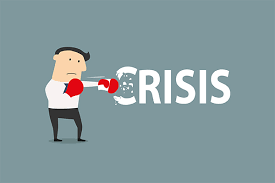 الاساليب التقليدية والغير تقليدية
أ.م.د. سمية عباس الربيعي
ااولاً: الأساليب  التقليدية لأدارة الأزمات
انكار الازمة
كبت الازمة
بخس الازمة
تنفيس الازمة
تشكيل لجنة لبحث الازمة
اخماد الازمة
تفريغ الازمة
عزل قوى الازمة
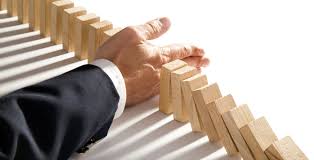 اسلوب انكار الازمة
هذا الأسلوب يقوم على الأنكار الكامل للأزمة وعدم الأعتراف بوجودها وتعلق إدارة المنظمة إن الأوضاع في المنظمة بخير وفي أحسن صورها وإنها حققت إنجازات كبيرة وتحولت من حالة الفشل إلى قمة النجاح والتفوق والريادة وإشراك العاملين في القرارات ، وترى الادارة ان كل من ينكر هذه الانجازات فأنه خائن وجاحد ومنكر للجميل ويعمل ضد الاهداف الاستراتيجية لاصحاب المصالح ...... ومما سبق ذكره هي مجرد أكاذيب لا أساس لها من الصحة .وخلاصة هذا الأسلوب هو إستخدام التعتيم الأعلامي لأنكار جميع أسباب ونتائج الأزمة وإنعكاساتها على المنظمة وعلى جميع أصحاب المصلحة وهو لاينجح في نهاية المطاف ولتحقيق النجاح المؤقت
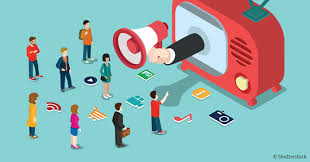 ومن ادوات هذا الاسلوب :
التعتيم الأعلامي
إستخدام الدكتاتورية القهرية .
السعي الى السيطرة الكاملة على كل مجريات الامور.
الاستمرار في عدم الاعتراف بالازمة .
تقديم الادعاءات والتبريرات بان الاوضاع في المنظمة في احسن حالاتها.
محاولة عزل الكامل لكادر المنظمة عن مجريات الأزمة .
مهاجمة الاطراف التي تشير الى وجود الازمة واتهامها بالتخريب وعدم الولاء التنظيمي.
استخدام الدعاية في الترويج لمواقف ادارة المنظمة المنكرة للازمة.
عدم السماح بتسريب أية أخبار عن المنظمة إلى الخارج ومعاقبة كل من يخالف عقوبة شديدة .
اسلوب كبت الازمة
وهو أسلوب تأجيل ظهور الأزمة ويتعامل مع الأزمة بصورة مباشرة و بدرجة عالية من العنف من أجل القضاء عليها في مراحلها الأولى. وتسعى ادارة المنظمة الى التضييق  على قوى الازمة واغلاق جميع المنافذ التي قد تنفذ من خلالها لتعظيم وتصعيد الازمة ، كما يجري التركيز على إضعاف قوى الأزمة من خلال التخلص من قادتها او اي قيادات جديدة قد تبرز . وعند استخدام هذا الاسلوب فانه لايكون هناك اية استجابة لمطالب قوى الازمة ، بل ان ادارة المنظمة تقوم بالممارسات الادارية وغير الادارية للقضاء على اسباب الازمة ونتائجها. وإن تأجيل ظهور الأزمة قد يأخذ أشكال جديدة قد تكون أشد خطورة
اسلوب بخس الازمة
التركيز على التقليل من شأن الأزمة وأهميتها وأسبابها وتأثيراتها ونتائجها وإنكاساتها وذلك بأن تعترف إدارة المنظمة بالأزمة أولا ومن ثم توضح بأنه مجرد حدث عابر وغير مهم ويجري التعامل معه بالوسائل والادوات المناسبة (الترغيب والاغراء والاستقطاب من جهة والترهيب والخوف من جهة اخرى)، وانه سوف تعود المنظمة سريعا إلى توازنها وسابق عهدها قريبا . وهذا الاسلوب قد ينجح في التعامل المؤقت وليس في القضاء كلياً على الازمة.
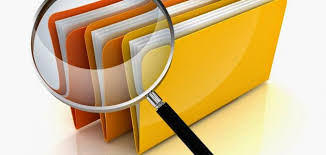 اسلوب تنفيس الازمة
هناك بعض انواع الازمات قد يتأخر انفجارها وتنذر بانفجار مروع و قوياً جداً لذا تلجأ ادارة المنظمة الى هذا الاسلوب وهي إيجاد قضايا فرعية وجزئية تتعلق بأسباب ودوافع الأزمة والعمل على إثارتها مما يؤدي إلى إشغال قوى الأزمة في هذه القضايا وإستزاف جانب من قوتها . وعندها تقل حدة الازمة واذا وقعت تكون بصورة ضعيفة يسهل السيطرة عليها
اسلوب تشكيل لجنة بحث الازمة
تلجأ اليه ادارة المنظمة عندما لاتتوفر لدى إدارة المنظمة البيانات والمعلومات والمعرفة الكافية عن قوى الأزمة فيؤدي تشكيل هذه اللجنة (تتضمن اطراف متعدد من المنظمة) الى حصول إدارة المنظمة على البيانات والمعلومات والمعرفة المتعلقة بقوى الأزمة ومعرفة القوى الحقيقية التي تقف وراء الأزمة ومن عيوبها ضياع الوقت للتوصل إلى الأسباب الحقيقية للأزمة . وينبثق عنها لجان فرعية قد تصل الى دوافع واسباب االازمة وتكون بذلك قد نجحت ادارة المنظمة نجاحاً مؤقتاً وقد تعود وتتفجر الازمة من جديد.
اسلوب اخماد الازمة
تلجأ المنظات إلى هذا الأسلوب عندما تكون الأزمة في غاية الخطورة وتهدد بقاء المنظمة ووجودها وتستخدم العنف والقوة بصورة شديدة تجاه قوى الأزمة . و لا تلتفت ادارة المنظمة للمشاعر والقيم الانسانية في التعامل مع الازمة وادارتها .
وهذا الاسلوب تلجأ الى استخدامه كثيراً الادارات التي تتبنى الخط الدكتاتوري في ادارة منظماتها.
اسلوب تفريغ الازمة
يعتمد هذا الأسلوب على تقسيم وتجزئة الأزمة إلى أزمات فرعية بعد وقوع الصدام الأول مع قوى الأزمة ككل والتعامل مع قوى الأزمة كمجموعة متفرقة ومتفرعة من القوى، ويتم وضع اهداف بديلة لكل طرف من قوى الازمة، والعمل على التفاوض مع هذا الطرف في ضوء الاهداف والمصالح الاكثر اهمية ، ويمكن تحقيق ذلك من خلال عدة محاور وهي :
تحديد ماذا تريد كل مجموعة من مجموعات قوى الازمة .
تحديد ماذا المنظمة من كل مجموعة من مجموعات قوى الازمة.
تحديد ما يمكن ان تقدمه المنظمة لكل مجموعة من هذه المجموعات .
تحديد الاثار المترتبة على تحقيق على تحقيق بعض مطالب مجموعات قوى الازمة .
تحديد ما يجب ان تمارسه المنظمة من ضغوط و  ماهي الادوات المناسبة
اسلوب عزل قوى الازمة
تحقيق عزل كلي أو شبه كلي لقوى الأزمة عن جوهر أحداث الأزمة ، من خلال إقامة عوائق وحواجز (إدارية أو مالية أو قانونية أو أقتصادية )  تحول دون هذه القوى 
فأنه يجري تقسيم قوى الأزمة إلى :
- قوى صنع الأزمة 
- القوى المؤيدة والمؤازرة للأزمة 
- القوى المهتمة بالأزمة
ثانياً : الأساليب غير التقليدية لأدارة الأزمة
بسبب الأخفاقات والتراكمات السلبية والتطورات التكنولوجية والأدارية فقد تمخض الفكر الأداري المعاصر عن مجموعة من الأساليب غير التقليدية لأدارة الأزمات وهي :
الاحتياطي التعبوي 
المشاركة الديمقراطية
احتواء الازمة
تصعيد الازمة
تفريغ الازمة من مضمونها
تفتيت الازمة
تدمير الازمة ذاتياً وتفجيرها من الداخل ( اسلوب المواجهة العنيفة)
الوفرة الوهمية 
ركوب الازمة وتحويل مسارها
اسلوب المشاركة الديمقراطية
اسلوب الاحتياطي التعبوي
يعتمد هذا الاسلوب على  فلسفة نظرية "حافة الخطر وحد الامان" و تتطلب معرفة بالبيئة الداخلية والخارجية للمنظمة وتحديد نقاط الضعف والقوة والتهديدات والفرص
هذا الأسلوب يعتمد في المنظمات التي تتصف ادارتها باعتماد النمط الديمقراطي في القيادة وهو من الاساليب الفاعلة و قوية التأثير في اطراف الازمة، ويجري استخدامها عندما تكون الازمة ذات علاقة جوهرية  يدفع الأطراف  ذات المصالح إلى تقديم الأشارات والنصائح لأدارة المنظمة والمساهمة الفعلية في تقديم الحلول وتنفيذها
اسلوب احتواء الازمة
ويركز على محاصرة وتطويق الأزمة والعمل على استيعاب وامتصاص كل الضغوط الناجمة عن الازمة  من خلال فهم الاسباب التي وراء حدوثها والتعاطي معها بايجابية .
هذا الاسلوب يقوم بدفع اتجاه الازمة من السلبي الى الايجابي الذي يخدم اهداف المنظمة واهداف اصحاب المصالح ، ومراحل عملية الاحتواء هي :
الاستماع لقيادة قوى الازمة ، ومطالبتها بتقديم مطالبها من خلال القنوات الرسمية في المنظمة .
مطالبة قوى الازمة بتوحيد مطالبهم مع التوضيح لهم بان الاستجابة لجميع هذه المطالب هو امر مستحيل ، فالامر يتطلب تخفيض سقف المطالب وتوحيدها .
مطالبة قوى الازمة بتشكيل لجنة تمثل هذه القوى من اجل بدء التفاوض والحوار .
التفاوض والحوار مع اللجنة والتوصل الى حلول وسط بحيث يتم تحقيق جزءاً من مصالح الاطراف المتصارعة .
اسلوب تفريغ الازمة من مضمونها
اسلوب تصعيد الازمة
الفكرة اساسية لهذا الاسلوب هي التعرف على المضمون الحقيقي للازمة ، والعمل بصورة ذكية على تفريغ الازمة من هذا المضمون ، بحيث لا يكون هناك اتفاق بين قوى الازمة على هذا المضمون ويحدث شقاق وخلاف بين هذه القوى قد يكون ادارياً او مالياً او اقتصادياً
بعض إدارة المنظمات تستخدم هذا الأسلوب بسبب وجود تكتل لعدد من القوى في مرحلة ولادة الأزمة ، ومن هنا فأن  تصعيد الازمة يؤدي الى حدوث اختلافات وتناقضات في المصالح عند تخطي المرحلة الاولى للازمة ، وهذا يؤدي الى تخفيف الضغوط الناجمه عنها .
وهذا الاسلوب ينجح عندما تواجه المنظمة ازمة غير واضحة المعالم ، ومتعددة المصادر ومتنوعة الاتجاهات .
اسلوب تدمير الأزمة ذاتيا وتفجيرها من الداخل
اسلوب تفتيت الازمة
تلجأ إدارة المنظمة لهذا الأسلوب عندما يكون هو الخيار الوحيد ولا تكون الخيارات الأخرى قادرة على مواجهة الأزمة ، وايضاً للتعامل مع الازمات ذات الطبيعة الخطيرة وذات الاثار المدمرة ، وعندما لا تتوفر بيانات عن الازمة ويتم التعامل معها كما ياتي :
ضرب القوة المحورية للازمة من خلال ضرب الاطراف الضعيفة لاضعاف جوهرها.
استقطاب وجذب بعض العناصر القوية من بين قوى الازمة وايجاد حالة من الصراع والتناقض بين هذه العناصر .
عزل واقصاء قيادة قوى الازمة من خلال افقادها مصداقيتها ونزاهتها.
زرع وتجنيد عناصر موالية لادارة المنظمة بين قوى الازمة ودعمها لتصل الى قيادة قوى الازمة
يستخدم مع الأزمات الضخمة الكبيرة التي تهدد المنظمة بأخطار كبيرة وشديدة ، لذلك فأن المنظمة تلجأ الى تجزئة الازمة وتفتيتها
اسلوب ركوب الأزمة وتحويل مسارها
اسلوب الوفرة الوهمية
تستخدمه إدارة المنظمات مع الأزمات القوية والعنيفة من ركوب الأزمة لحين بدء تراجعها وتلاشيها ، ويتطلب تنفيذ هذا الاسلوب استيعاب الادارة لنتائج الازمة والرضوخ مؤقتاً ونسبياً لهذه النتائج ، والاعتراف باسباب هذه الازمة والعمل بكل السبل من اجل التغلب على هذه الاسباب .
إستخدامه في ظل الأزمات العنيفة والسريعة والتي يصاحبها عوامل نفسية حادة على المجتمع المحيط بالأزمة واهم هذه الازمات هي التي تتعلق بالتراجع الحاد في مستويات السيولة المتوفرة في المنظمة ، وخلاصة هذا الاسلوب هو إيهام أصحاب المصالح المختلفين بأن المنظمة تمتلك وفرة إحتياطية من الموارد المالية ولاداعي للخوف والقلق وان ما تقوله المنظمة هو مجرد شائعات
شكراً لاصغائكم